PROPAGATING PLANTS WITH STEM CUTTINGS
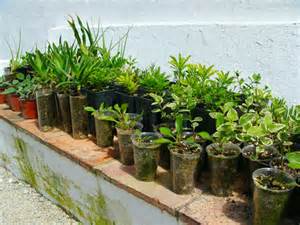 Mariposa Master Gardener
Helen Willoughby-Peck
After seeds, stem cuttings are the most widely used form of plant propagation
Cloning or Asexual
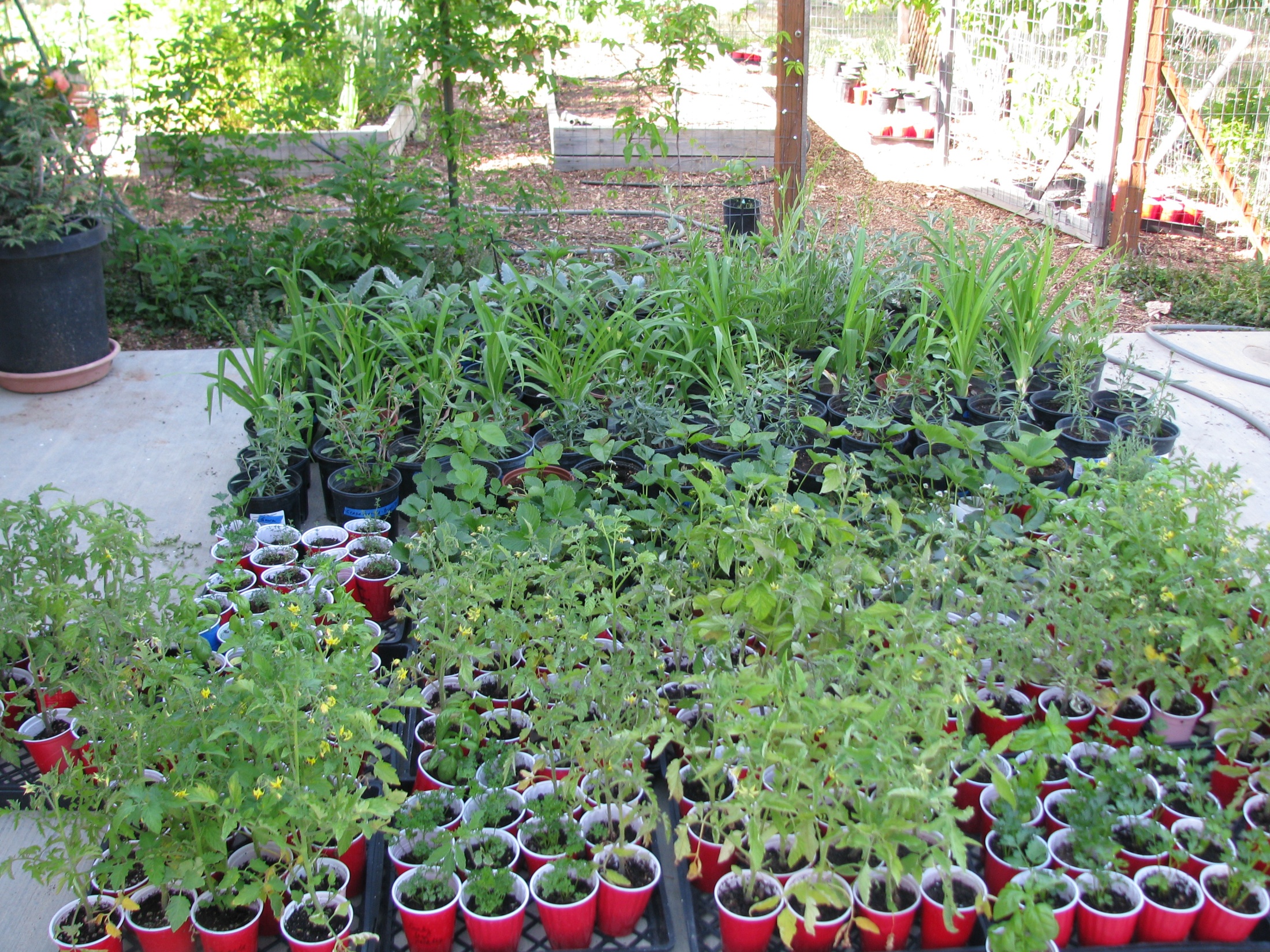 Today’s Agenda
Types of cuttings
Choosing plant material
Environmental factors that affect success
Step- by step / Hands on
Why Propagate Using Cuttings?
Free or close to free
Identical to parent plant
A better idea of what the mature plant will look like
More volume for mass plantings
Satisfaction factor
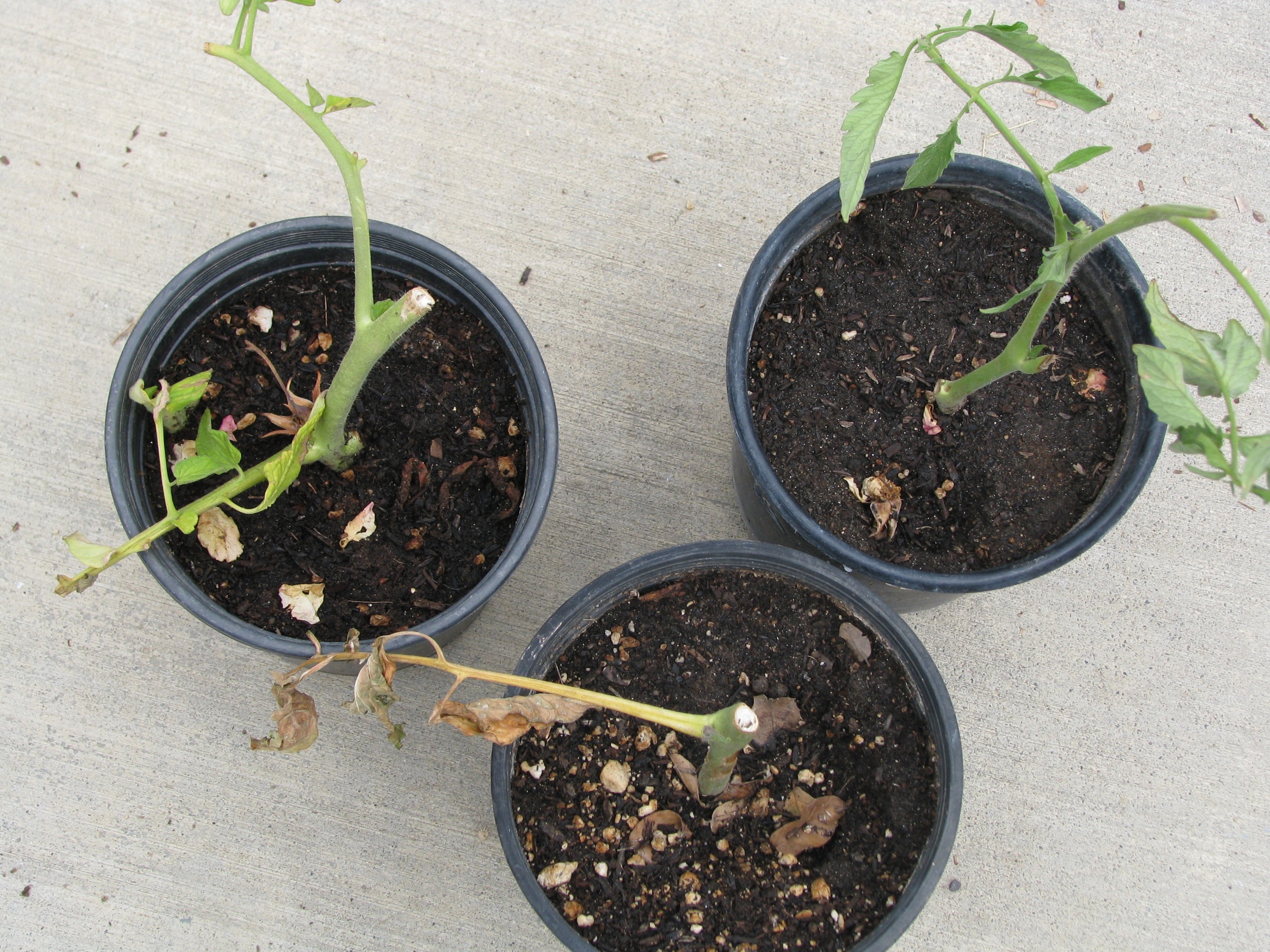 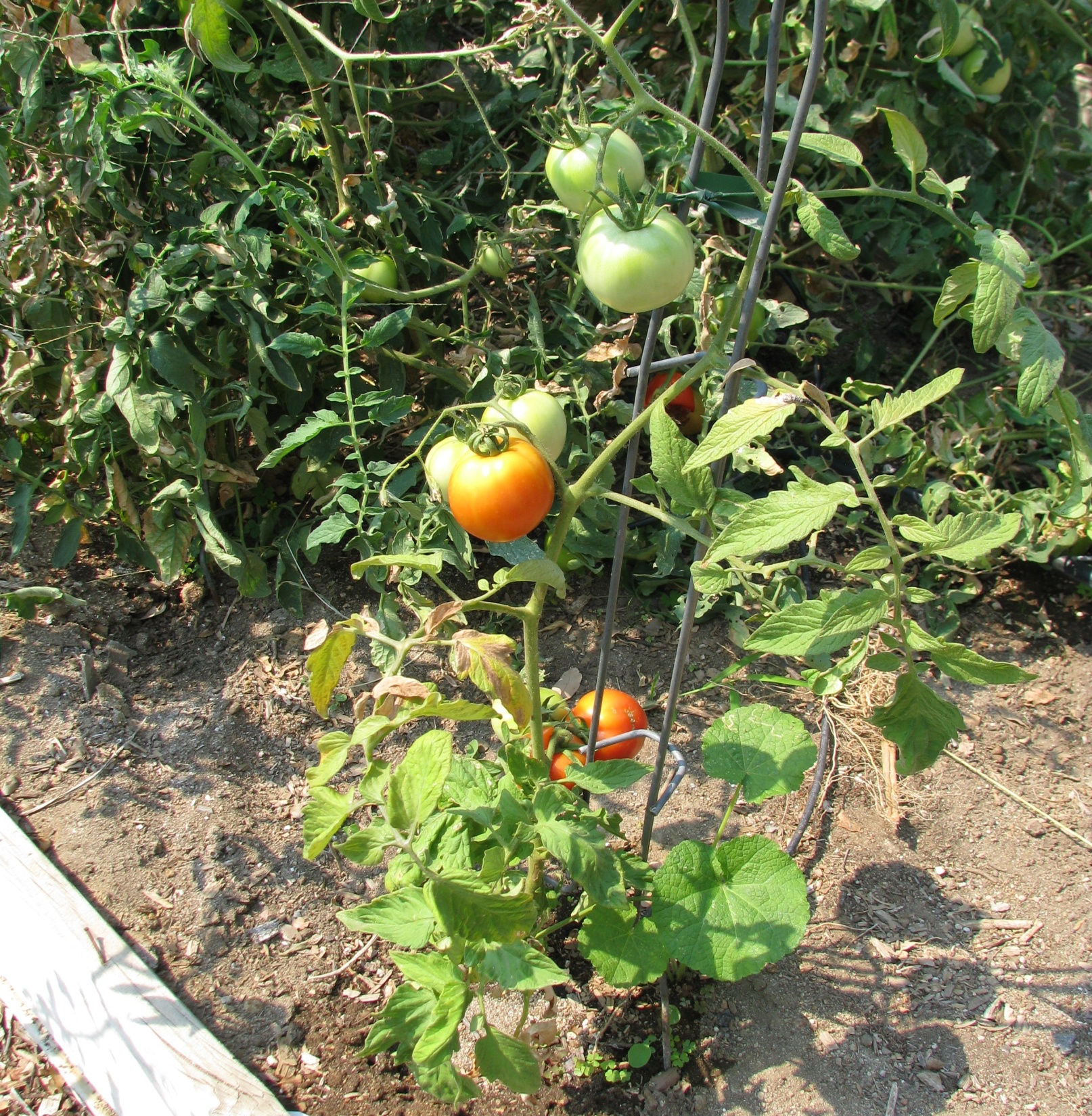 Rooting in Water
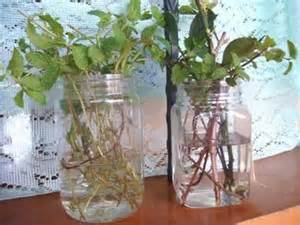 Root Development
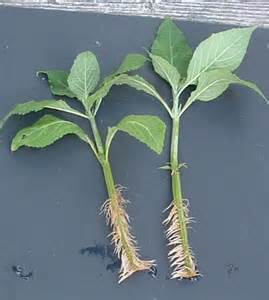 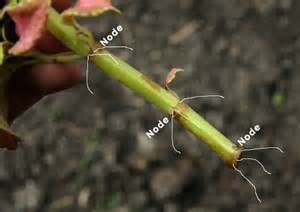 Spring Softwood (Tip) Cuttingslush tender new growth
Advantages
 quick root development
 faster leaf out and growth

Disadvantages
tender/easy bruised
quickly dry out so require more attention to their environment
Fall/Early Winter Semi Hardwood Cuttings Partially matured wood from current season’s growth taken in late summer to early winter
Advantages
Stems are hardier and better suited to handling and some neglect
Disadvantages
Slower to root
Often don’t show new growth until following spring
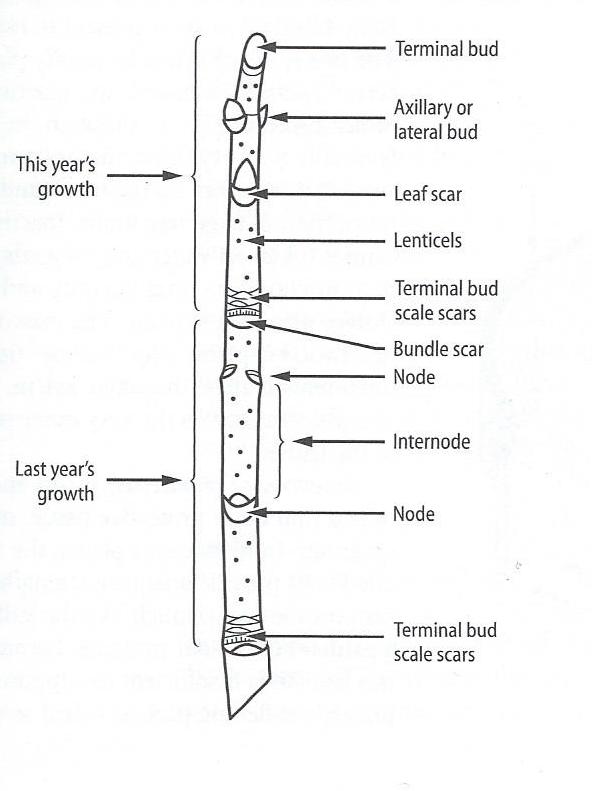 Late Fall/Winter Hardwood Cuttingsdormant woody stems taken in late fall, winter, early spring after leaves have fallen off
Advantages
Requires little environmental control

Disadvantages
Usually not a productive plant until 1 year later
Choosing Plant Materials
Healthy – pest & disease free
Younger plants work better
Lateral shoots work better than terminal shoots
Taken in the early morning
Well hydrated
Keep cool, hydrated and out of direct light if not planting immediately (refrigerate if storage is necessary)
Terminal
Lateral
Environmental Factorsfor successful rooting
Sanitation
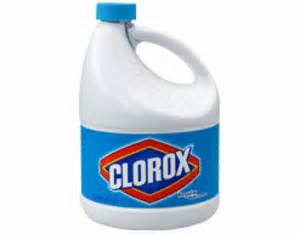 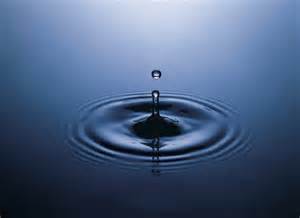 1 part bleach to 9 parts water
Planting Medium
Peat
Vermiculite
Perlite
Sand
Potting mix
[Speaker Notes: Sterile, well drained, good aeration, able to hold moisture (moistening in advance helps), low fertility? Warmth aids rooting]
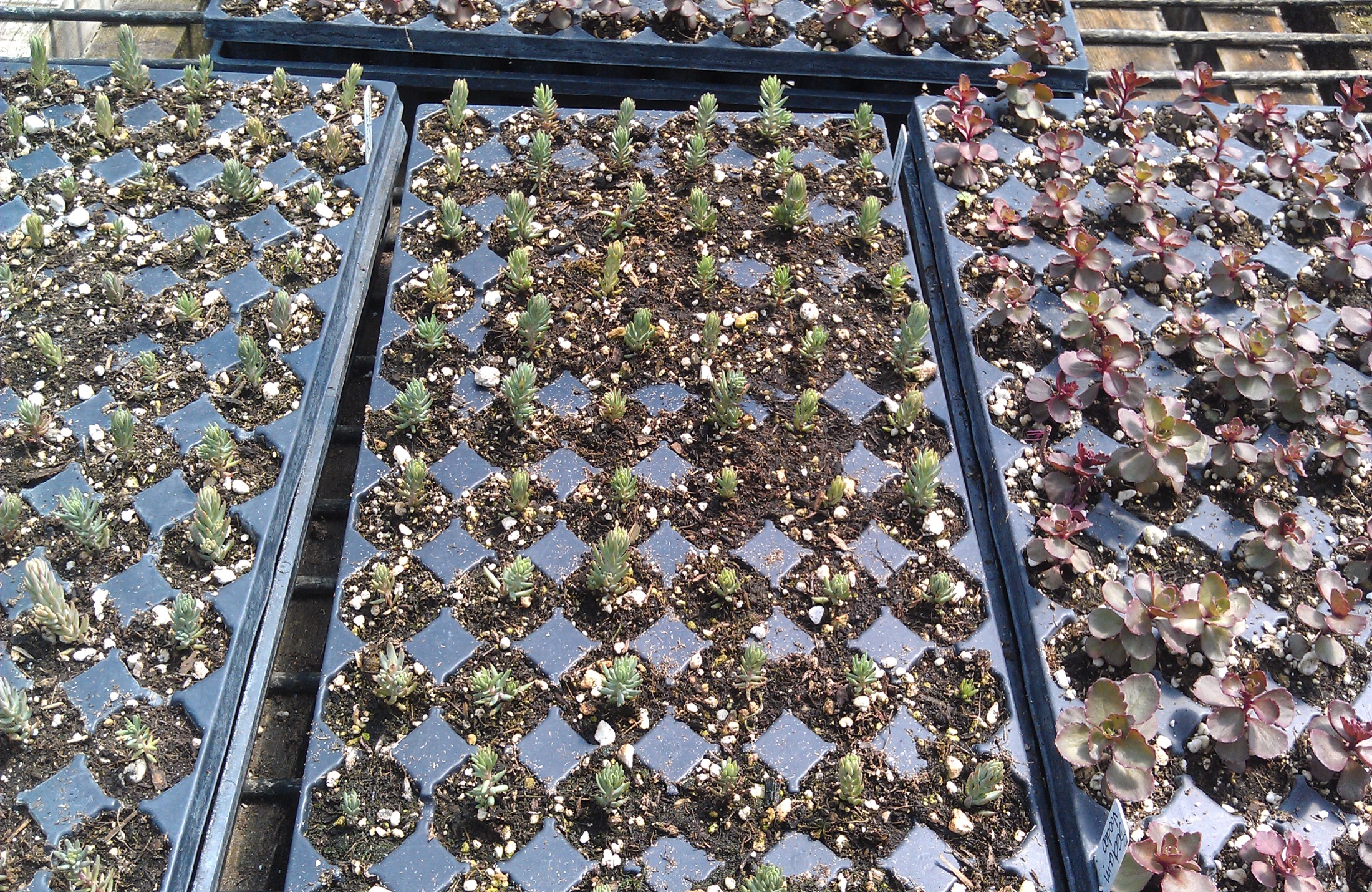 Air
Temperature should remain around 65-75
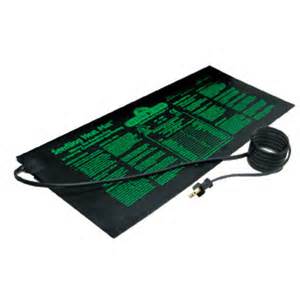 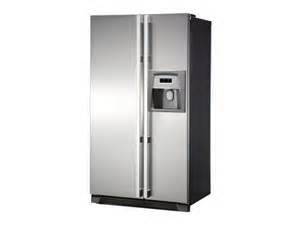 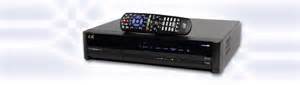 Humidity
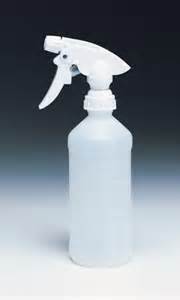 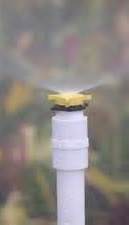 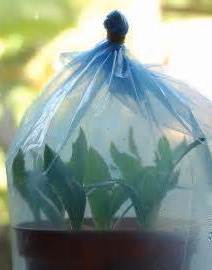 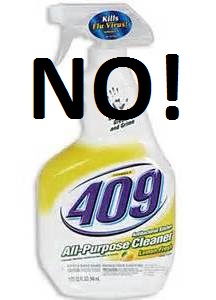 Bright But Indirect Light
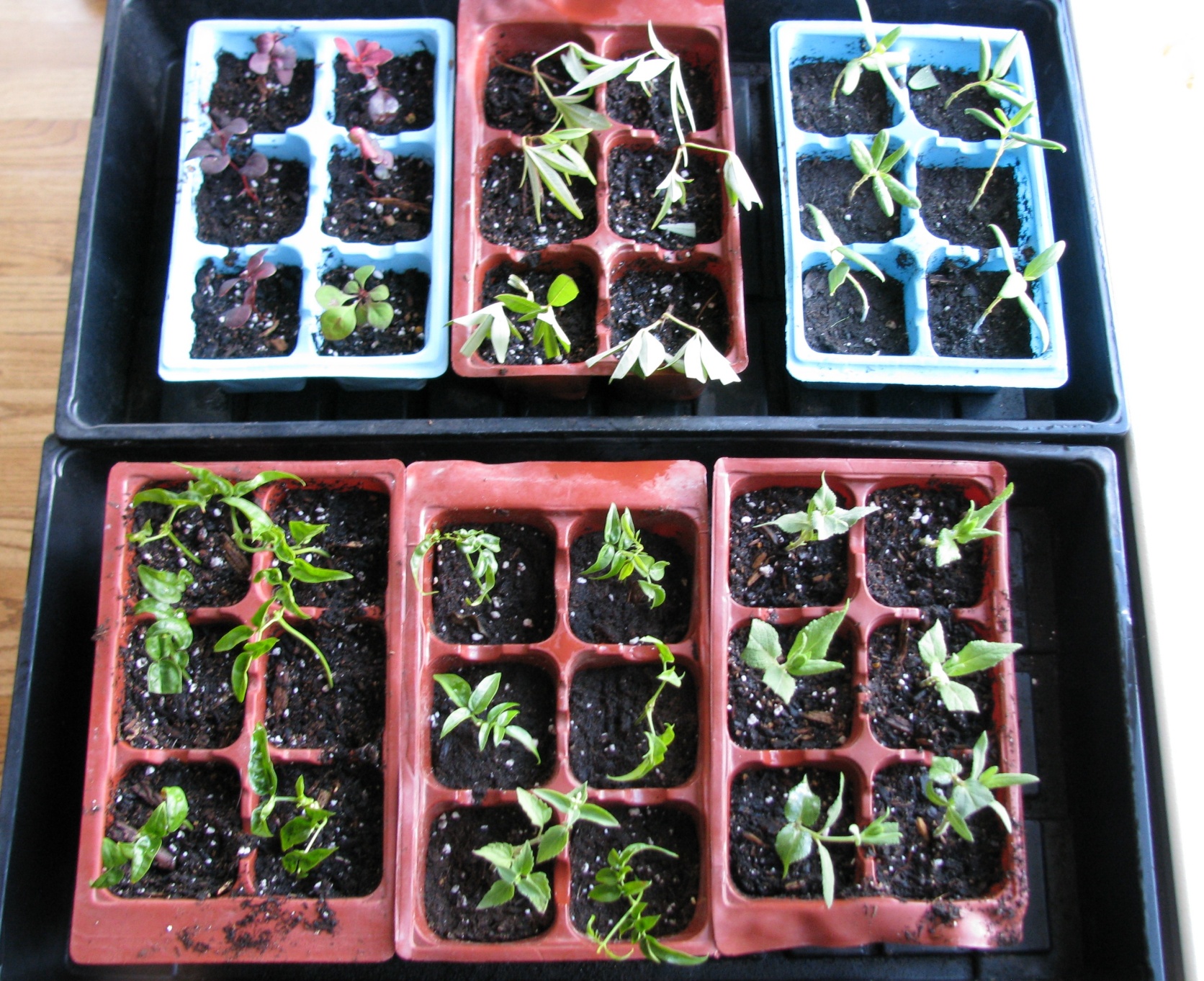 Hardwood Cuttings
Deciduous plants that have lost the leaves

Last season’s growth

Stems cut from 6 to 20 inches long

Central or basal (bottom) cuttings
Bundling in Sawdust
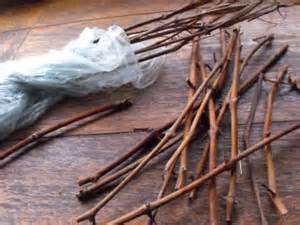 Rooting Outdoors
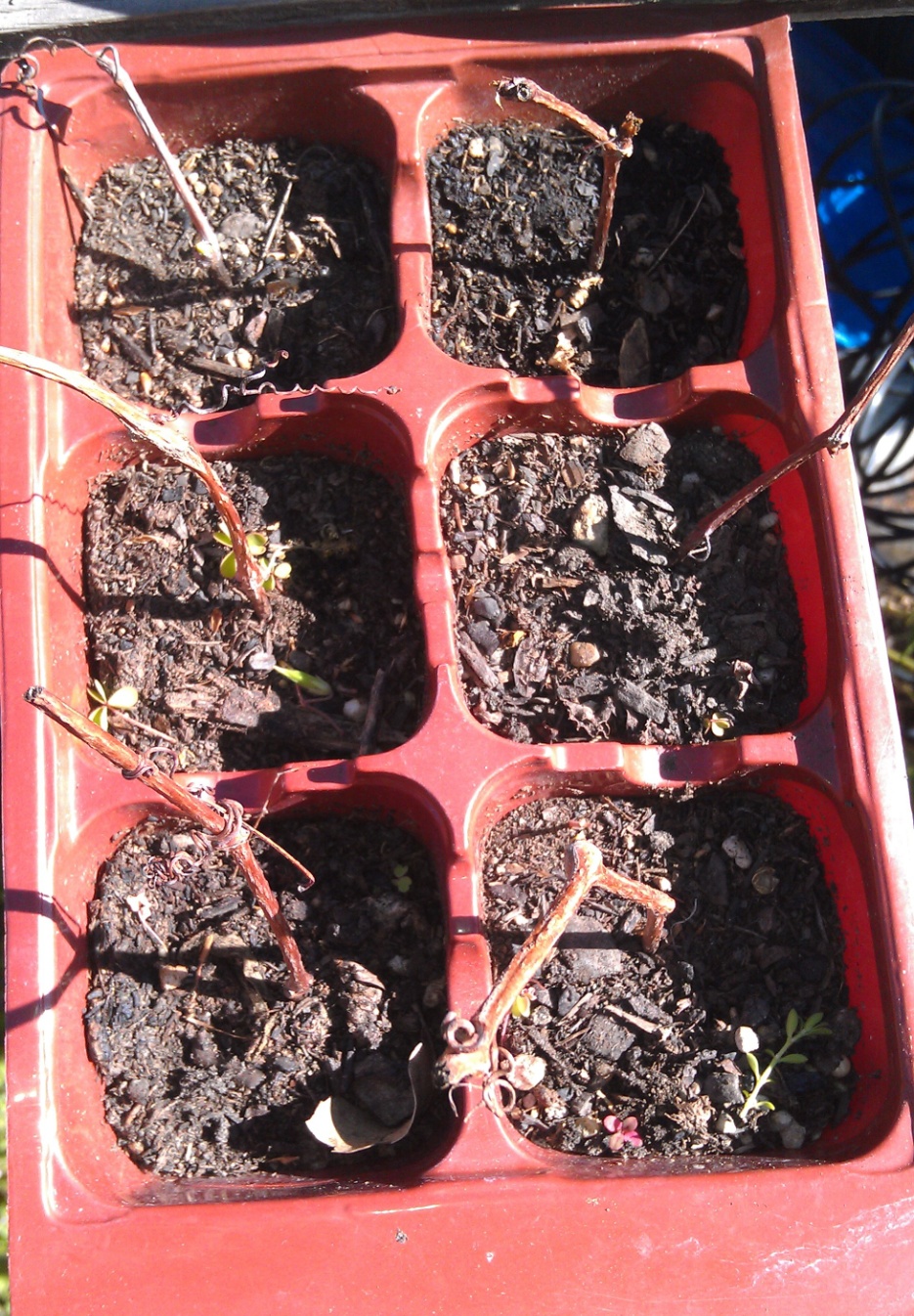 Cuts for Difficult to Root Plants
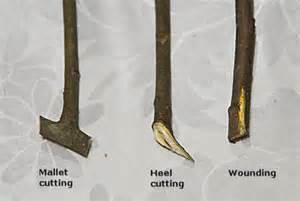 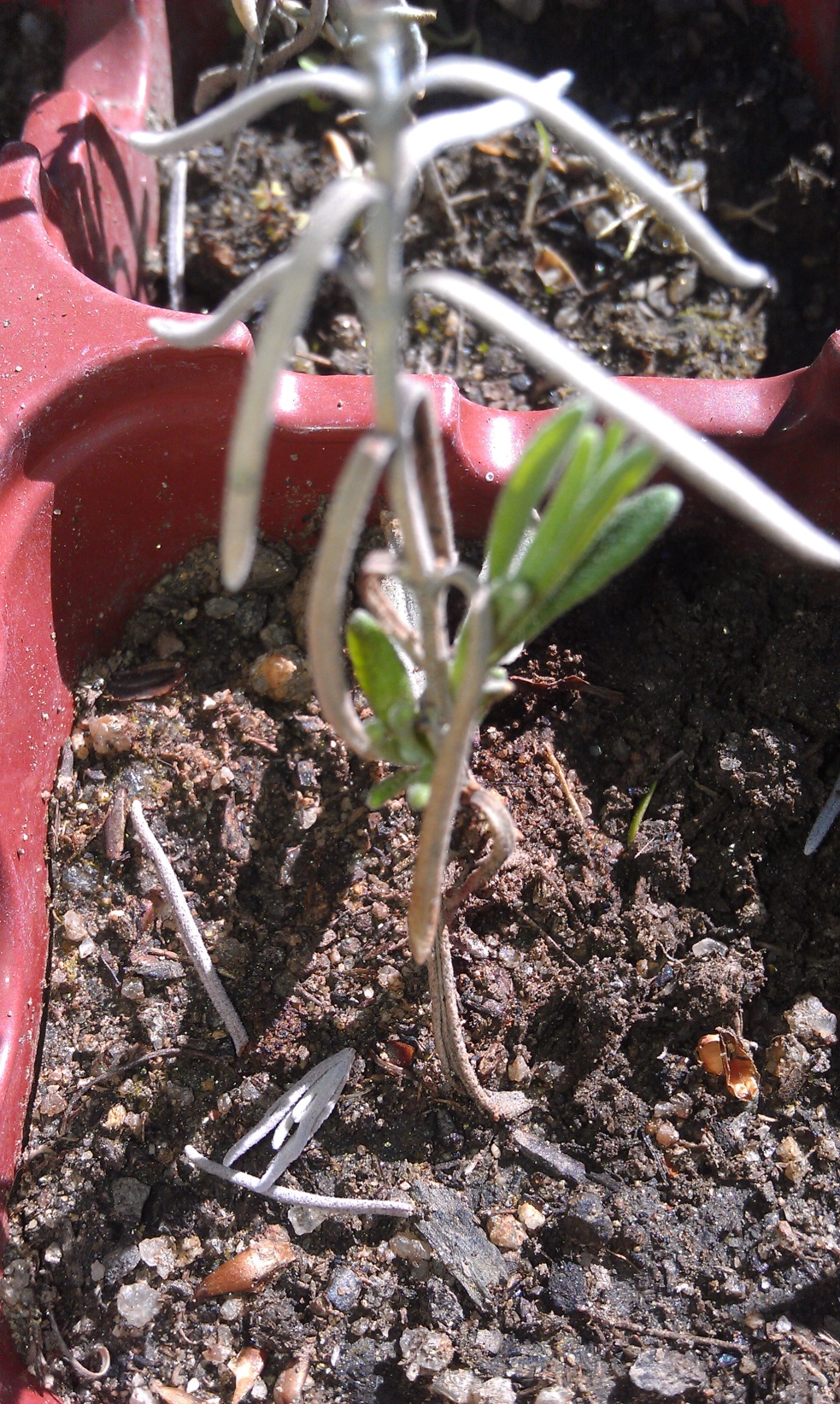 Don’t Give Up Too Soon!